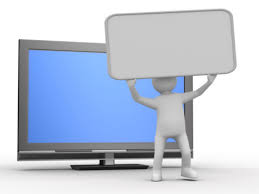 Підсумки роботи закладів охорони здоров’я міста Кропивницького за 2024 рік
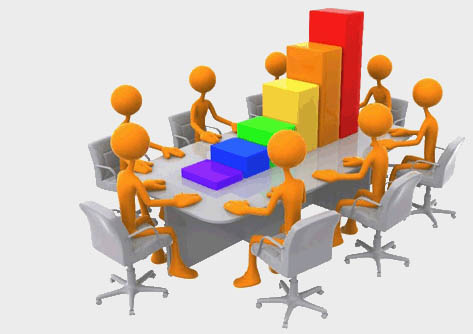 УПРАВЛІННЯ ОХОРОНИ ЗДОРОВ’Я 
КРОПИВНИЦЬКОЇ
МІСЬКОЇ РАДИ
Станом на 1 січня 2025 року у місті функціонують 7 лікувальних закладів із загальним ліжковим фондом
865 ліжок
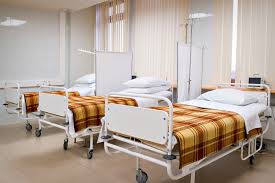 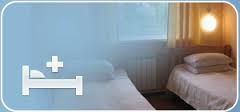 Показники демографії
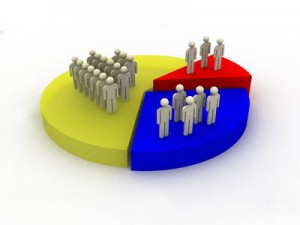 Чисельність  постійного населення (у %)
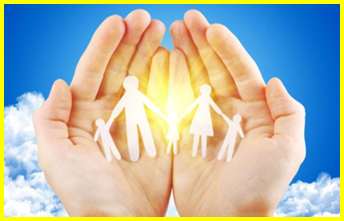 Природний приріст населення
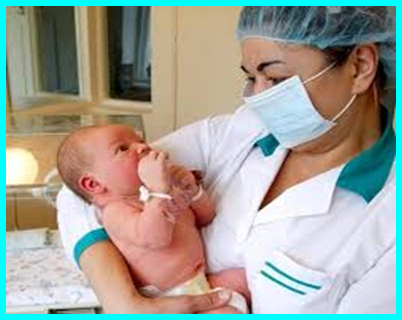 Структура смертності населення міста Кропивницького за основними причинами смерті, (у%)
Структура смертності дитячого населення 0-17 років м. Кропивницького за основними причинами смерті, (у%)
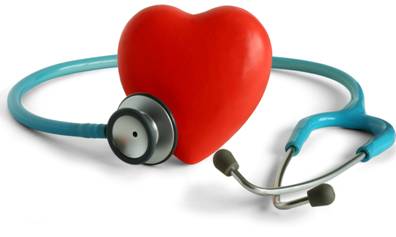 Ресурси охорони здоров’я
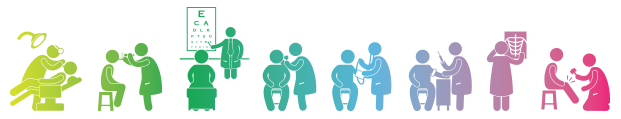 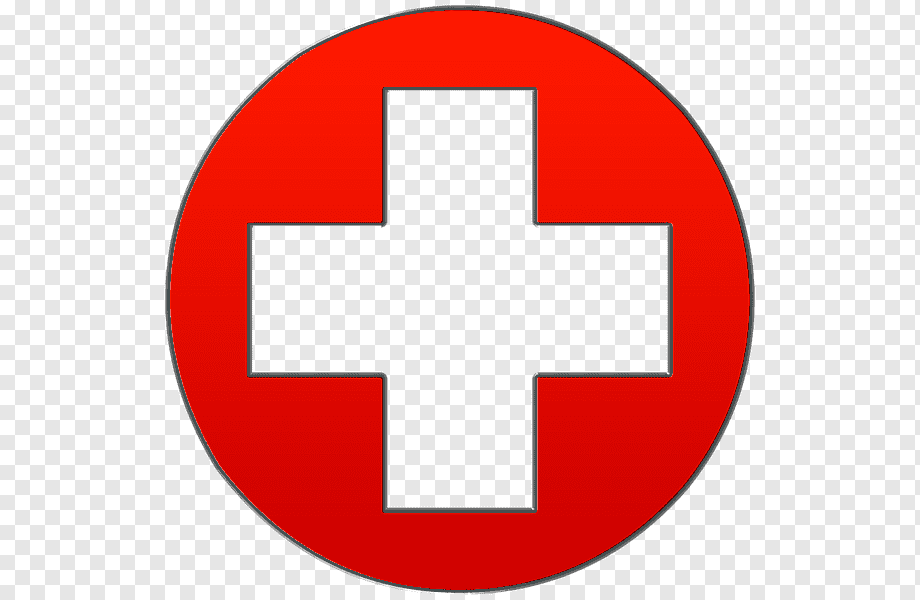 Спроможна мережа м. Кропивницького
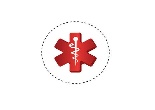 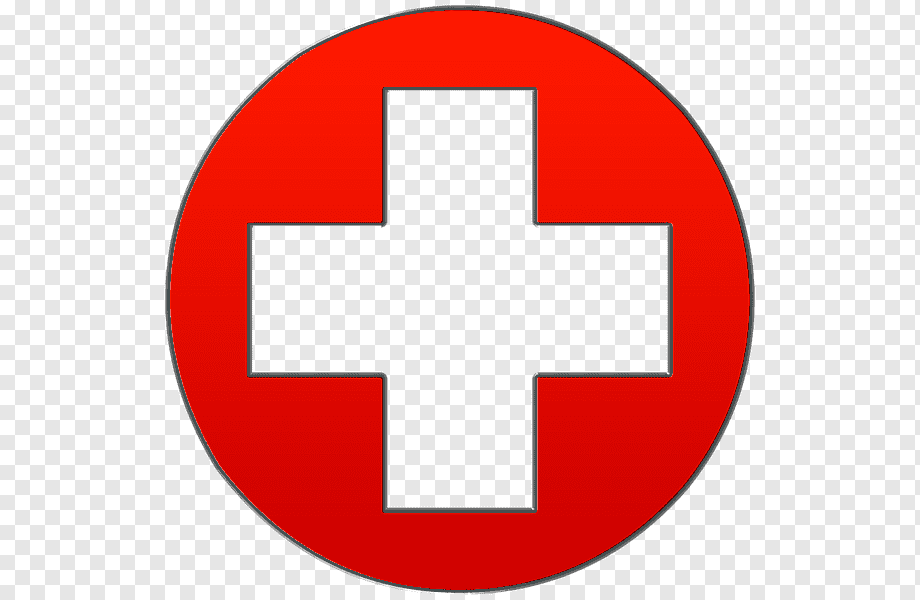 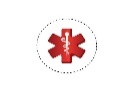 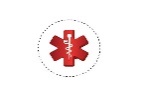 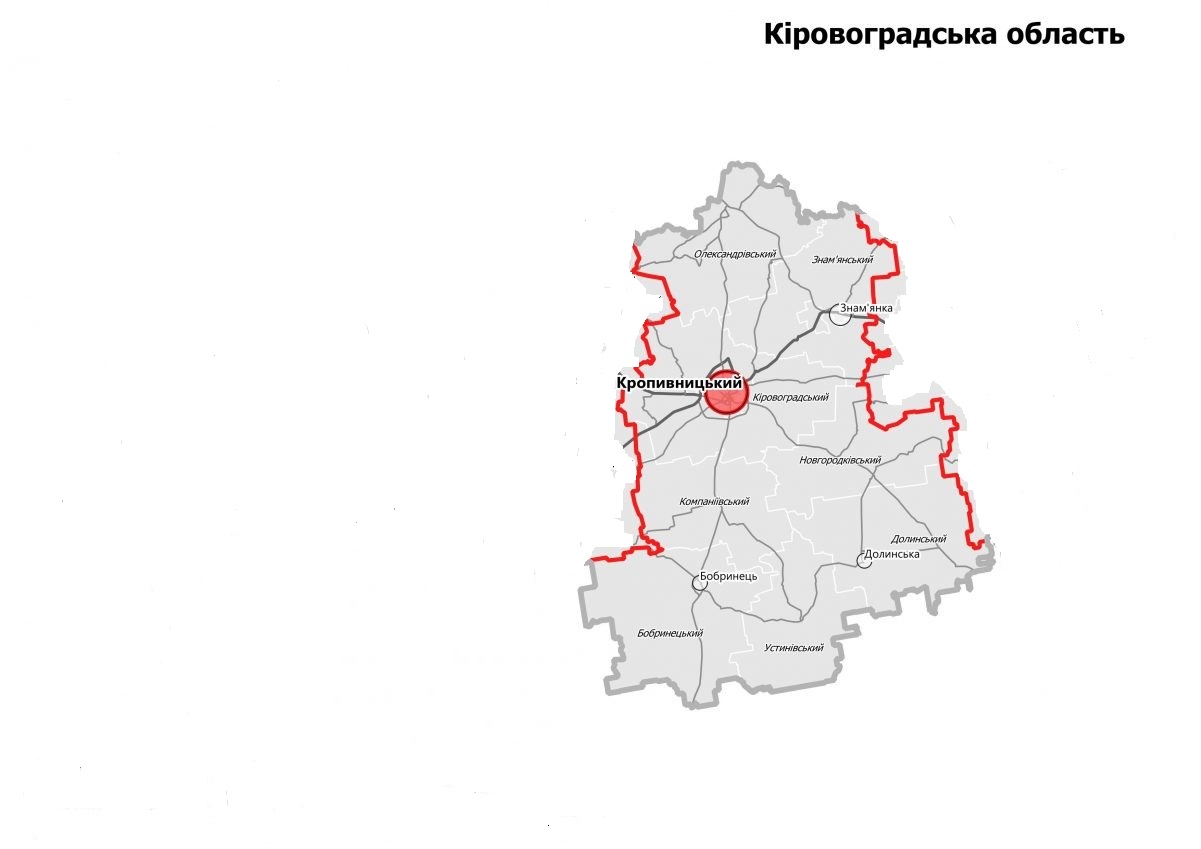 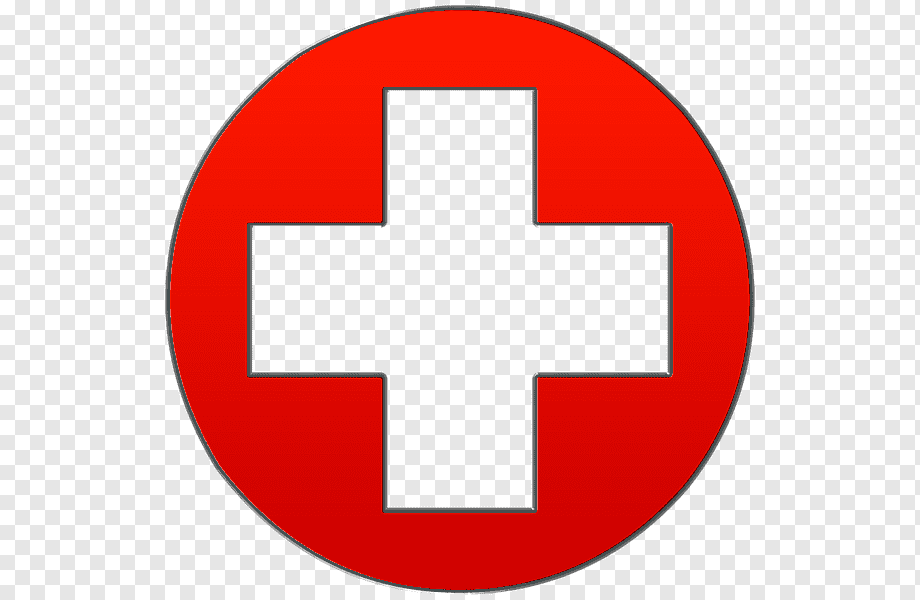 Кластерні заклади охорони здоров'я – 2 (ЛШМД, ЦМЛ) 
Загальні заклади охорони здоров’я – 1 (ДМЛ)
Надавачі медичних послуг на первинному рівні допомогу - 3
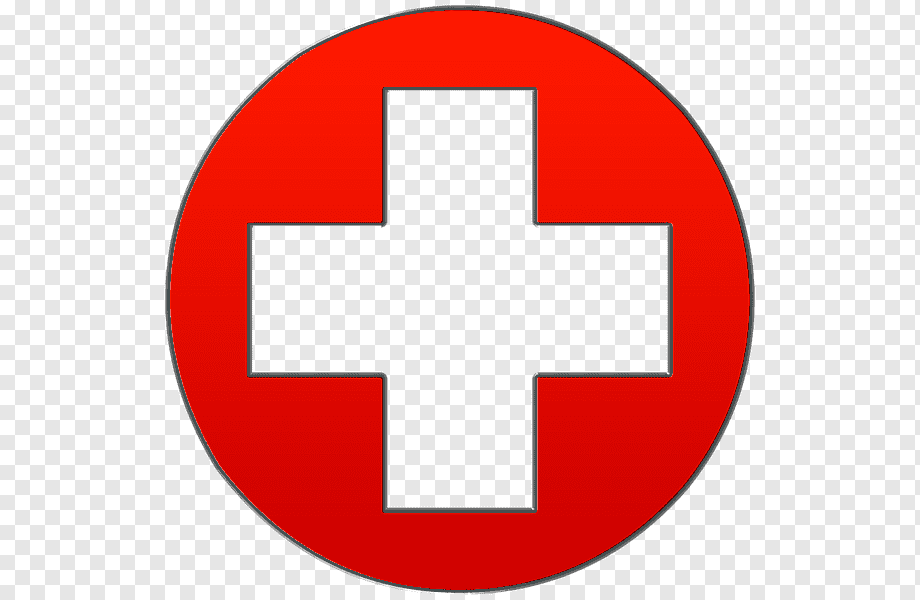 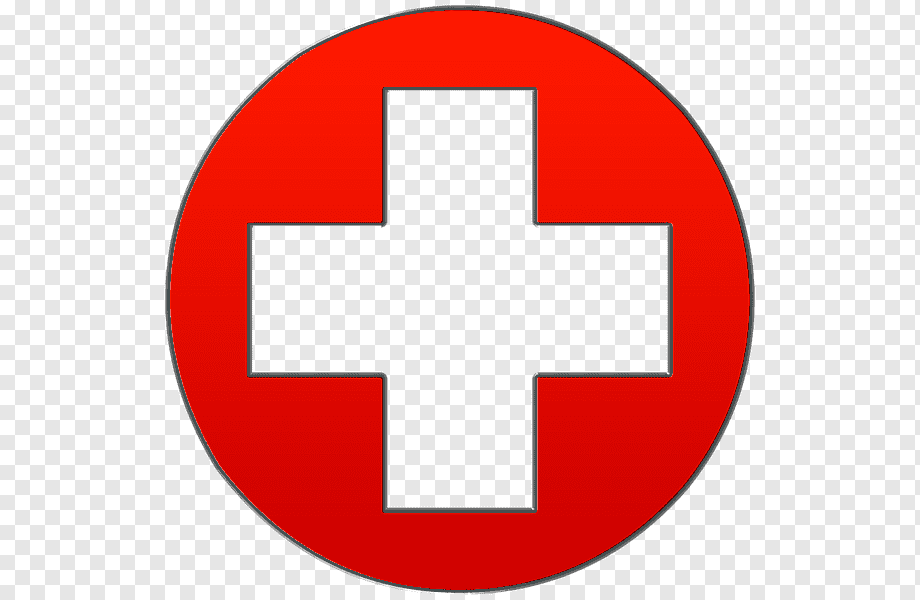 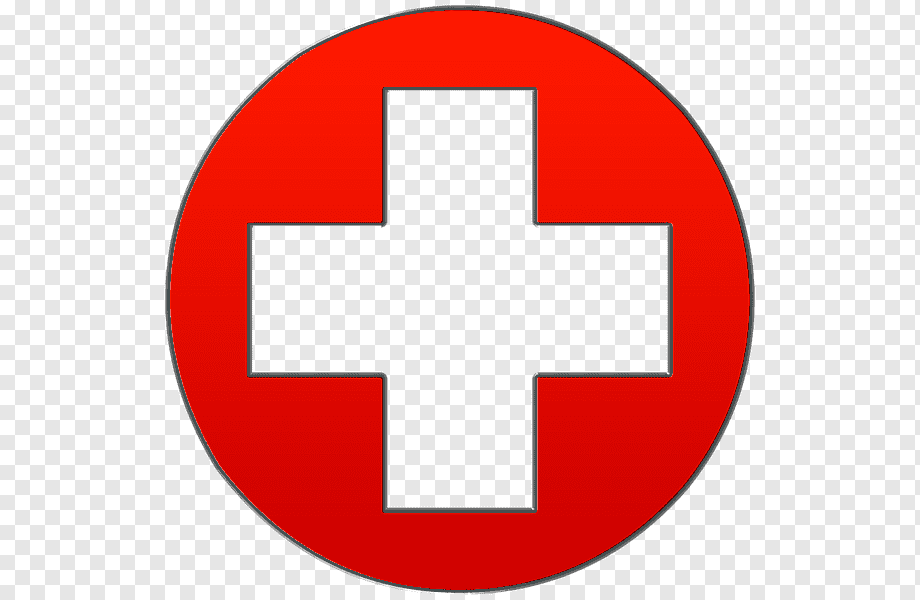 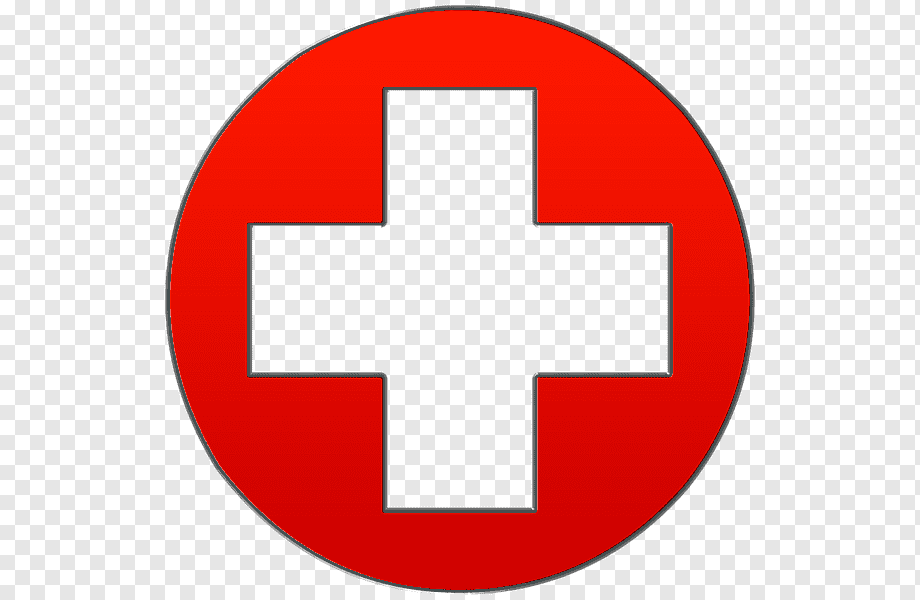 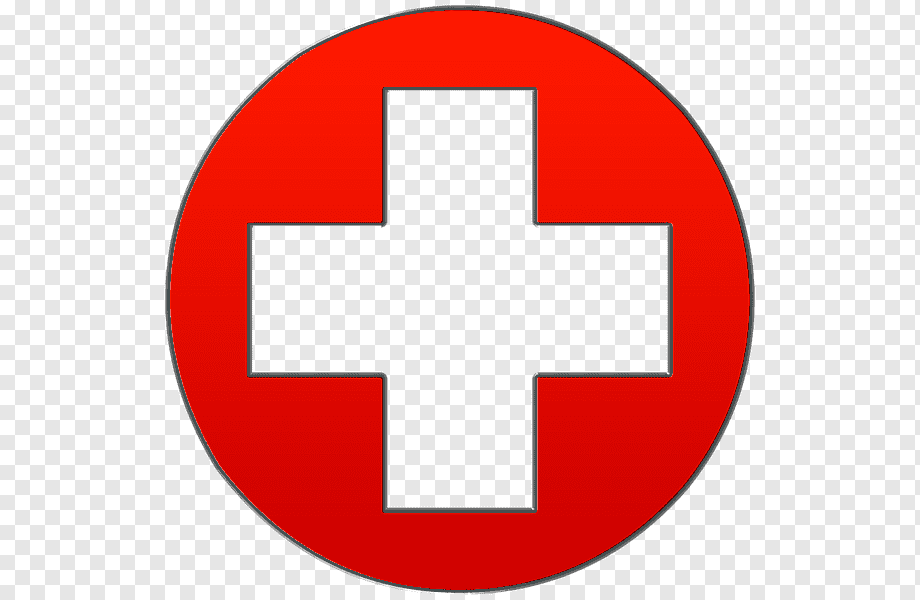 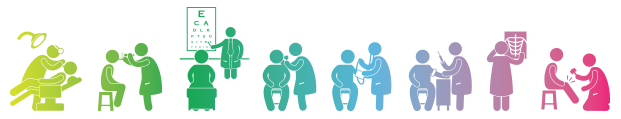 Планова потужність в зміну всіх амбулаторно-поліклінічних закладів міста протягом 2024 року залишилась незмінною і становить 4431  відвідування. 
Ліжковий фонд на кінець 2024 року нараховує                 865  (у 2023 році 915) ліжок цілодобового перебування та 240  (у 2023 році 240) ліжок денного стаціонару поліклініки. 
Забезпеченість  стаціонарними ліжками на 100 тис. населення становить 2082,1, 
     ліжками денного стаціонару поліклініки – 107,0.
[Speaker Notes: Ліжка на 10 тисяч рахуються на постійне населення та середні ліжка!!!!!!!]
Кадрова ситуація
Число штатних посад всіх працівників – 2820,5в минулому році –  2 987,5
Число фізичних осіб медичних працівників
Молоді спеціалісти галузі
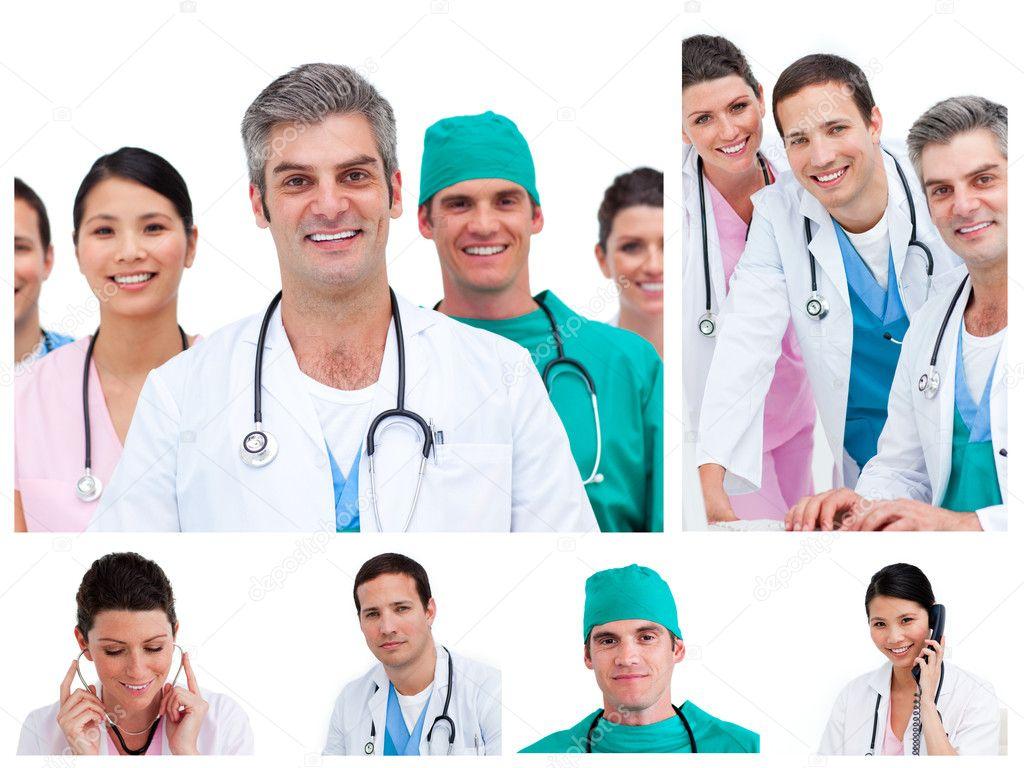 Забезпеченість фізичними особами лікарів та середніх медичних працівників на 100 тис. населення
Кадрова ситуація на первинній ланці
Лікарі первинної ланки
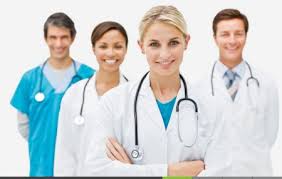 [Speaker Notes: По ф.20]
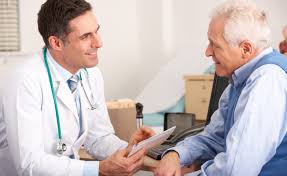 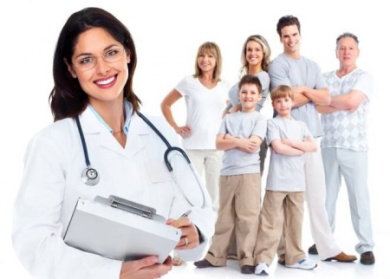 Кількість зареєстрованих декларацій з пацієнтами на  01.01.2025
Порівняльна кількість зареєстрованих декларацій по ЗОЗ
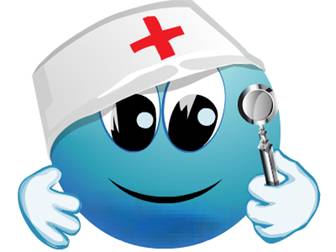 Основні показники поширеності та захворюваності (на 100 тисяч населення)
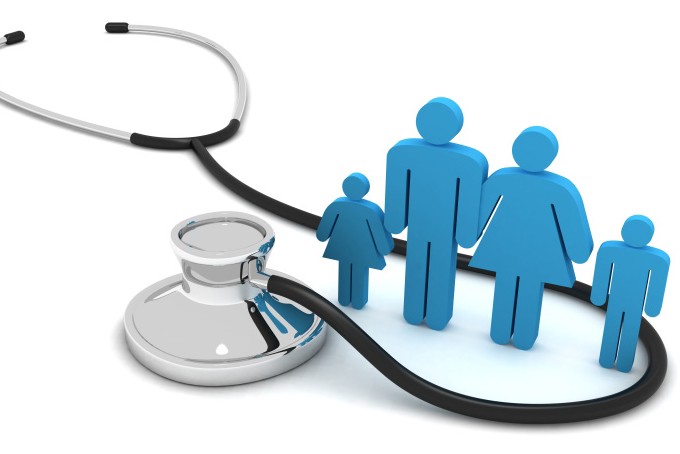 Поширеність захворювань на 100 тис. нас
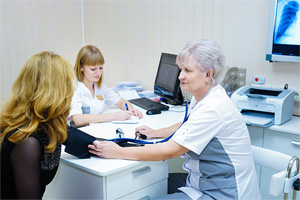 Захворюваністьна 100 тис. нас.
Структура поширеності та захворюваності серед дорослих (абсолютне число).
Показники  онкологічної служби за даними ООД
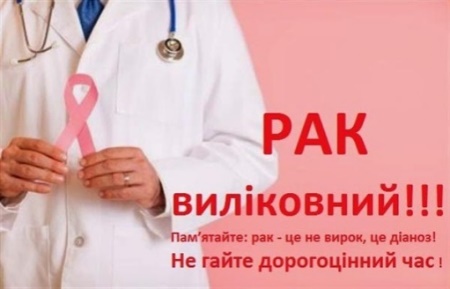 Захворюваність злоякісних новоутворень збільшилась на 5,7% в порівнянні з минулим роком
Питома вага занедбаних форм раку зменшилась з 27,9% до 25,2%
Диспансерний облік та захворюваність на ВІЛ, СНІД
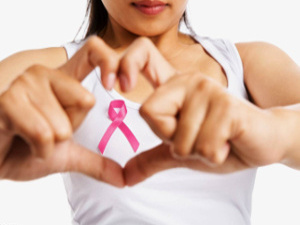 Охопленість антиретровірусною терапією в 2024 р. складає – 100% 
в 2023 році 100%
Ситуація з туберкульозом(розрахунок на 100 тис. населення)
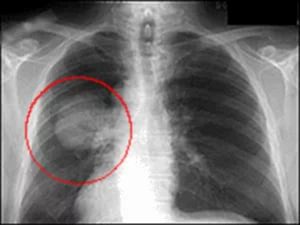 Профілактика туберкульозу
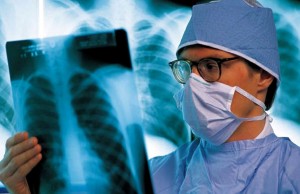 Показник інфекційної захворюваності
Зменшення захворюваності:
Грип на 46,2% (2024 – 24, 2023 – 65)
ГЕК невстановленої етіології на 63,1% (2024 – 49, 2023 – 91)
Збільшення 
захворюваності:
Вітряна віспа на 322,2% (2024 – 798, 2023 – 189)
ГЕК встановленої етіології на 44,4%
Вірусний гепатит на 14,9% (2024 – 201, 2022 – 175)
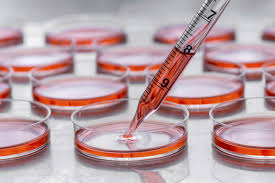 Виконання   плану  профілактичних  щеплень
Показники первинного виходу на інвалідність
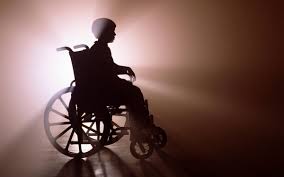 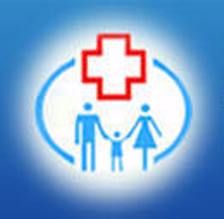 Показники інвалідності дорослого населення за даними ЛКК
Первинно визнано особами з інвалідністю серед дорослого населення
Первинно визнано особами з інвалідністю у працездатному віці
Рівень первинної інвалідності серед осіб працездатного віку на 100 тис. нас.
Структура первинного виходу на інвалідність за даними ЛКК
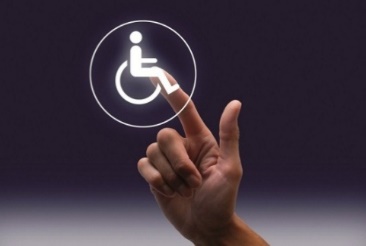 Серед осіб з інвалідністю переважно чоловіки – 55,18%.
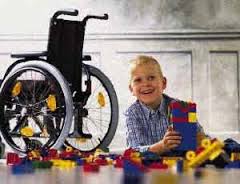 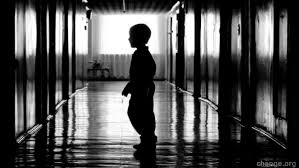 Діти з інвалідністю(0-17років)
Структура первинної дитячої інвалідності
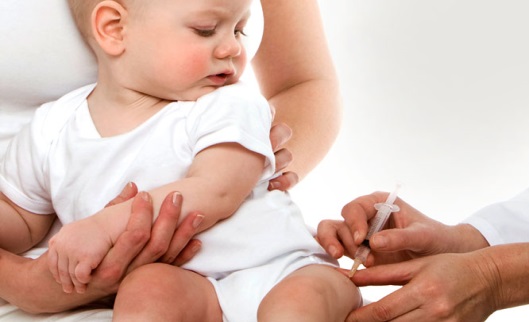 Амбулаторно-поліклінічна допомога
30,29
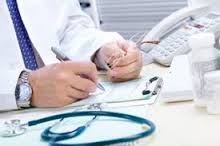 Забезпеченість амбулаторно-поліклінічною допомогою та робота поліклінік
Відвідування на одного 
жителя вдома
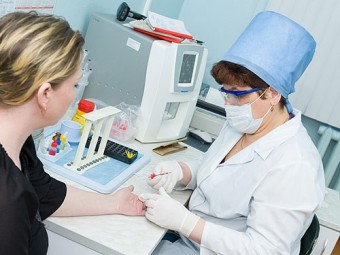 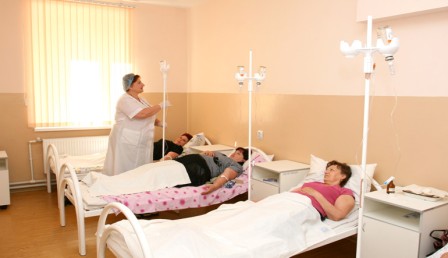 Діяльність стаціонарів
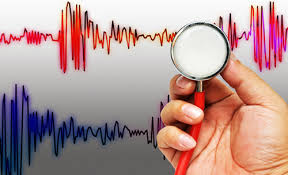 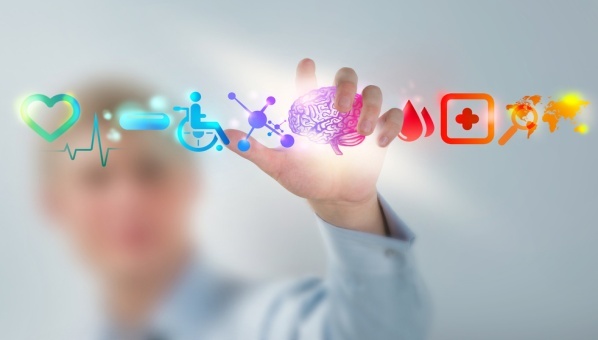 Використання ліжкового фонду
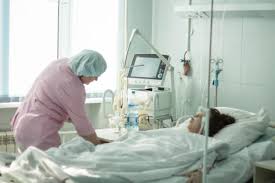 Високими є показники по виконанню плану роботи ліжка  по відділенням, у %:
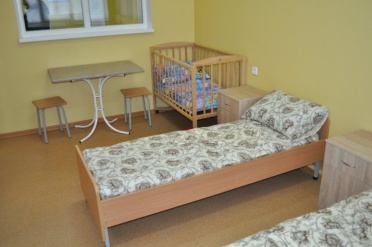 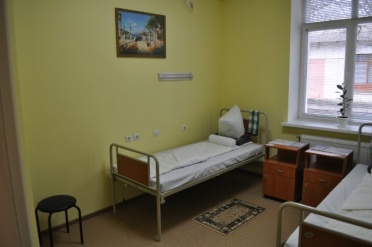 Низькими є показники по виконання плану роботи ліжка, у %:
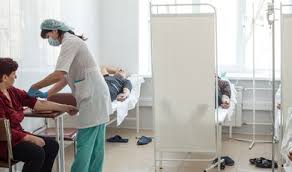 Медичне забезпечення ВПО
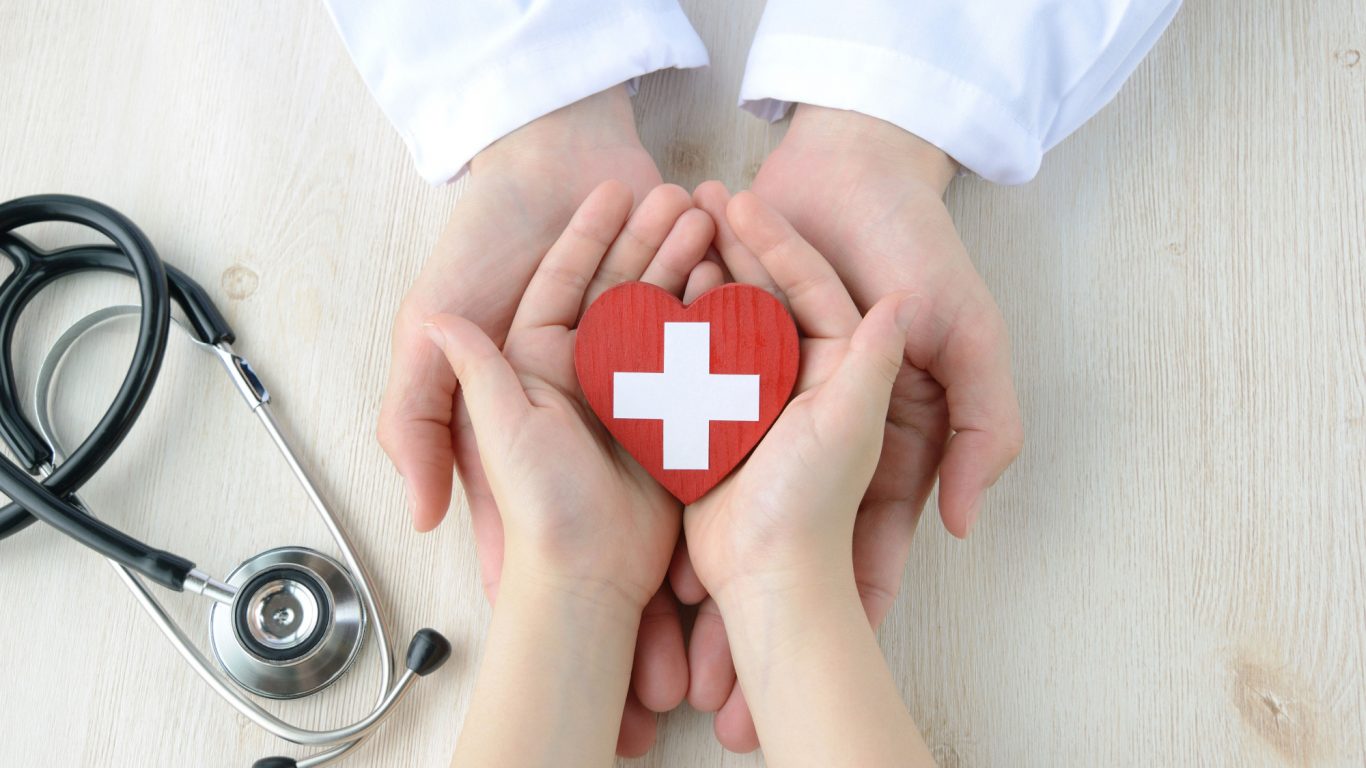 Робота акушерсько-гінекологічної служби
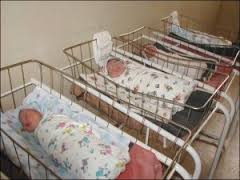 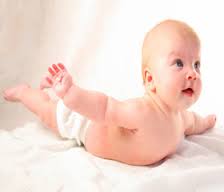 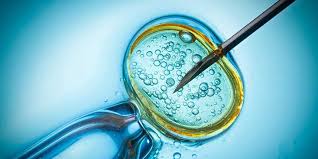 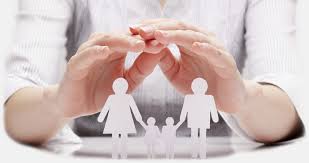 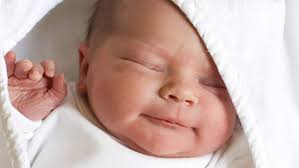 Медична допомога ветеранам війни та особам потерпілим внаслідок аварії на ЧАЕС
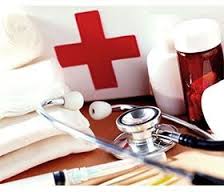 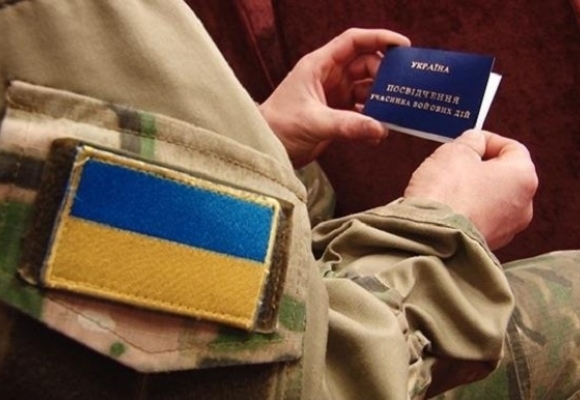 Надання медичної допомоги ветеранам війни та особам, на яких поширюється чинність Закону України "Про статус ветеранів війни, гарантії  їх соціального захисту" за  2024 р.
Надання медичної допомоги особам, потерпілим внаслідок аварії на ЧАЕС
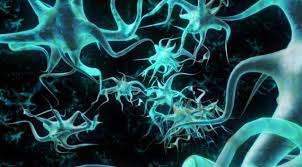 Особи, потерпілі від аварії на ЧАЕС, 100% оглянуті та проліковані амбулаторно
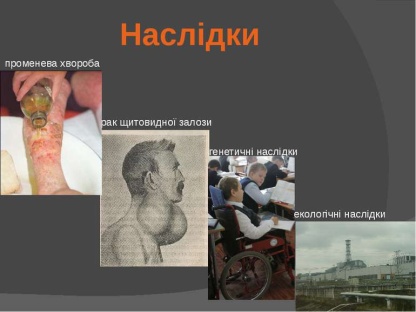 Аналіз письмових звернень громадян, що надійшли в УОЗ КМР за 2024 рік
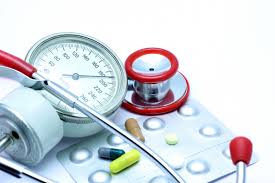 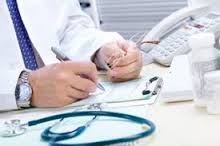 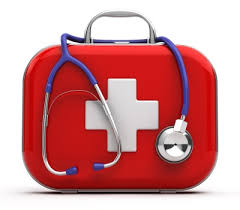 Розподіл по характеру звернень:
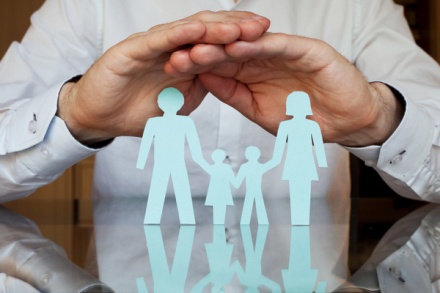 Розподіл звернень по ЗОЗ міста Кропивницького
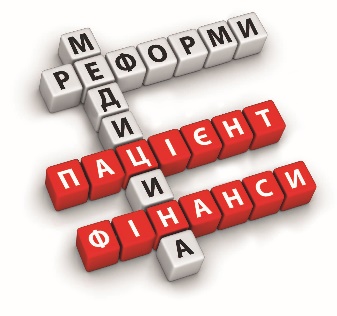 Виконання бюджету
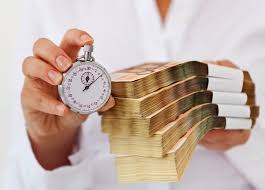 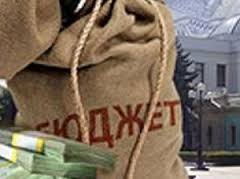 Профінансовано галузь охорони здоров'я м. Кропивницького за 2024 рік на загальну суму 90 503,4 тис.грн, що становить 90,9% до затверджених видатків на 2024 рік
На галузь охорони здоров'я м. Кропивницького по загальному фонду затверджено з усіма уточненнями обсяг видатків у сумі 99 553,2 тис. грн., у тому числі кошти місцевого бюджету  у сумі 99 553,2 тис. грн.;) ч
Видатки загального фонду спрямовано на:
оплату праці з нарахуваннями – 2 718,5 тис. грн (3,0 %);
придбання медикаментів та перев’язувальних матеріалів –                        8 133,7 тис. грн (9,0 %); 
 придбання продуктів харчування – 232,0  тис. грн (0,3 %); 
оплату енергоносіїв та комунальних послуг – 53 725,8 тис. грн (59,4 %);    
 відшкодування витрат, пов’язаних з відпуском лікарських засобів за рецептами лікарів безоплатно і на пільгових умовах громадянам, які мають на це право відповідно до законодавства та на пільгове зубопротезування – 9 607,4 тис. грн (10,6 %);
придбання предметів, матеріалів та інвентарю – 5 338,0 тис. грн (5,9 %);
оплату послуг (крім комунальних) – 10 526,0 тис. грн (11,6 %);
інші видатки (податки та збори) – 222,0 тис. грн (0,2 %).
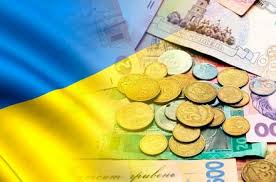 По спеціальному фонду міського бюджету (бюджет розвитку) на галузь охорони здоров’я міста на 2024 рік затверджено бюджетні призначення на загальну суму  - 79 927,4 тис. грн.
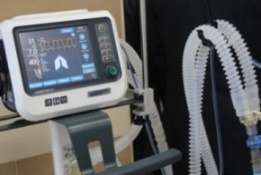 Профінансовано із спеціального фонду міського бюджету (бюджет розвитку) кошти у сумі 78, 984,0 тис. грн (98,8 % від затверджених видатків на 2023 рік).
Використано коштів по спеціальному фонду міського бюджету (бюджет розвитку) у сумі 78 984,0 тис. грн, які спрямовані на:
придбання аналізатора біохімічного (1 100,0 тис. грн), столів процедурних (462,0 тис. грн) для КНП «МЛШМД КМР»;
капітальний ремонт підвального приміщення для облаштування захисної споруди (укриття), за адресою: м. Кропивницкий, вул. Габрахманова, 5, - 1 300,0 тис. грн;
аналізатора бактеріологічного (699,0 тис. грн) для банку крові КНП «ЦМЛ КМР»;
капітальний ремонт системи теплопостачання КНП «МЛШМД КМР» за адресою: м. Кропивницький, вул. О. Журливої, 1 – 3 710,6 тис. грн;
нове будівництво розвідувально - експлуатаційної свердловини КНП «МЛШМД»КМР» за адресою: м. Кропивницький, вул. Олени Журливої, 1 - 893,4 тис. грн;
капітальний ремонт підвального приміщення для облаштування захисної споруди (укриття) за адресою: с. Нове, м.Кропивницький, вул. Металургів, 25-А - 640,4 тис. грн;
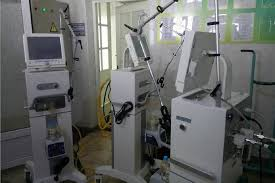 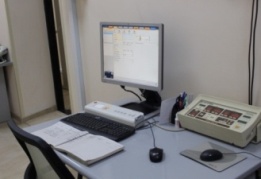 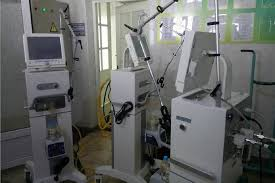 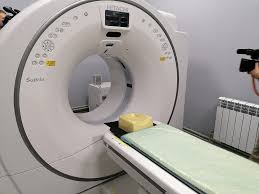 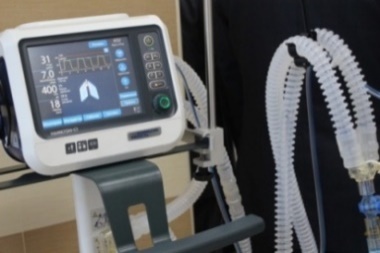 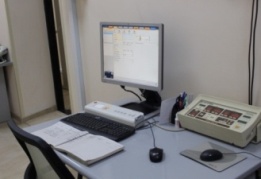 За 2024 рік до КНП галузі охорони здоров’я міста Кропивницького надійшло від Національної служби здоров’я України коштів на загальну суму 686 664,9 тис. грн.
Використано коштів НСЗУ за 2024 рік на суму  
754 027,7тис. грн.;
Залишки коштів НСЗУ на рахунках КНП станом на 01.01.2025р.                    
71 183,2 тис. грн.
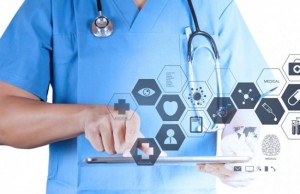 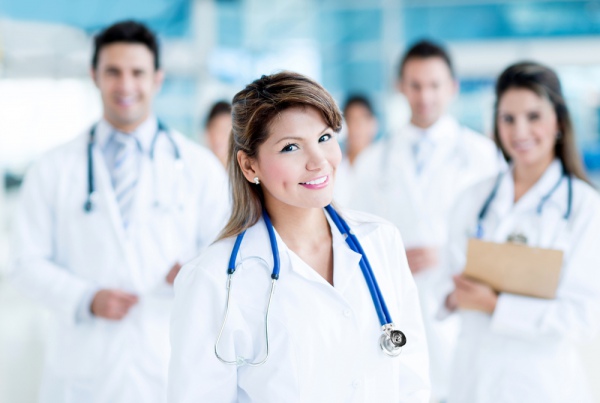 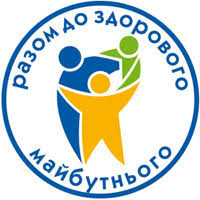